Ъ
Ь
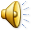 ь
Лист – листьядерево – деревьялей – льют – льётпей – пью - пьёт
Семь – съем
Обед – объезд
Пойдём - подъём
ъ
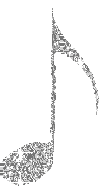 е
ъ
ё
После 
согласной
перед
ю
я
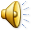 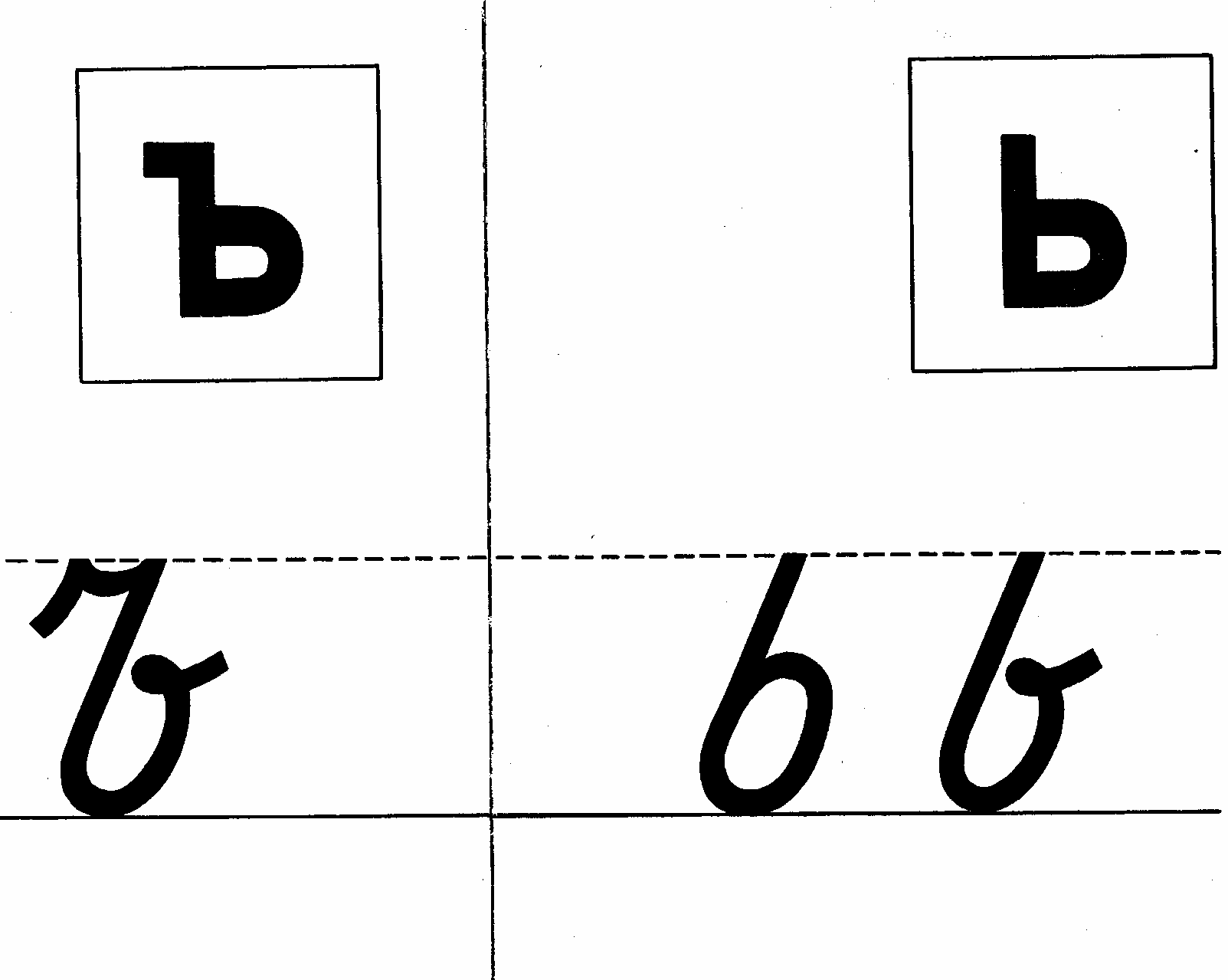 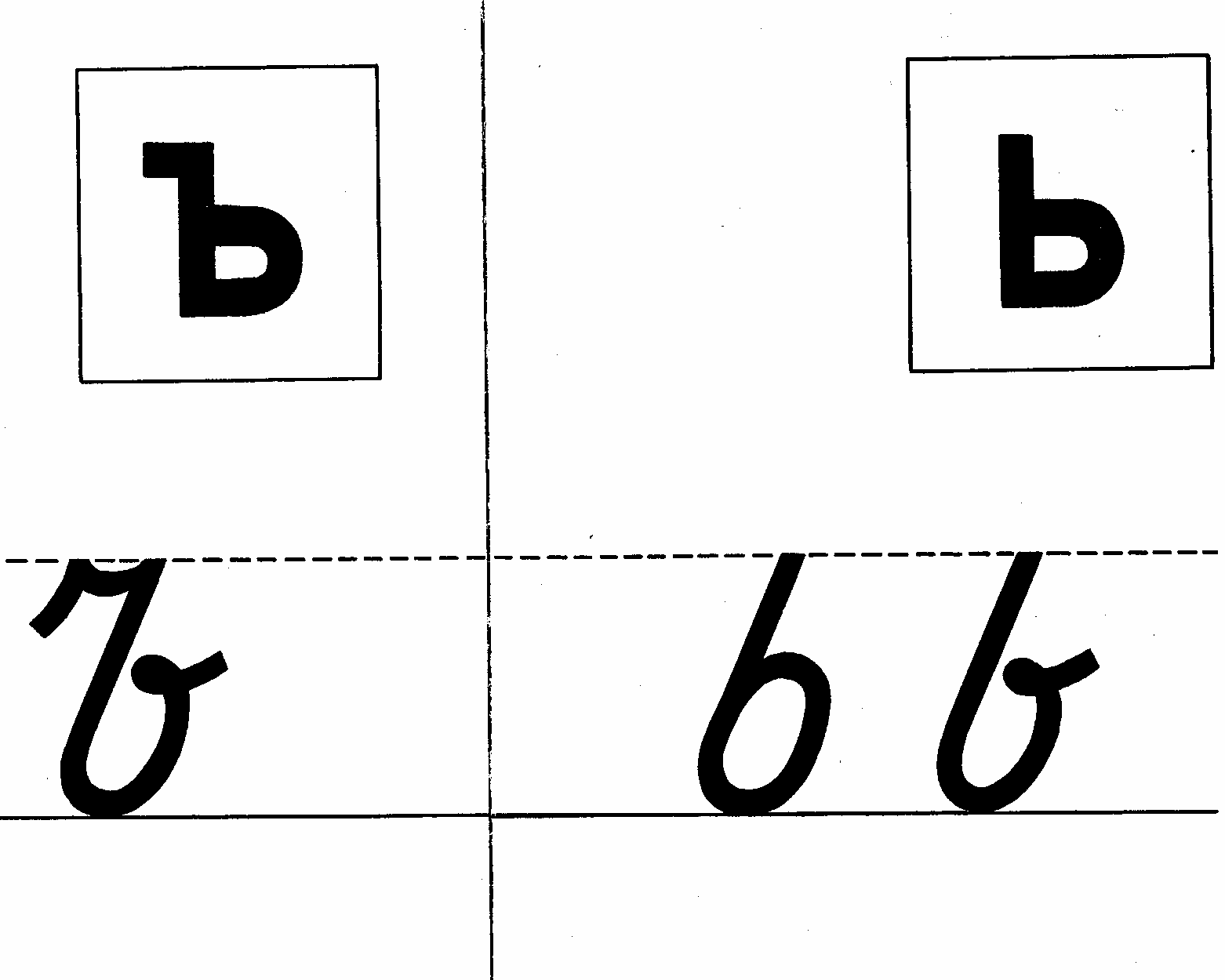 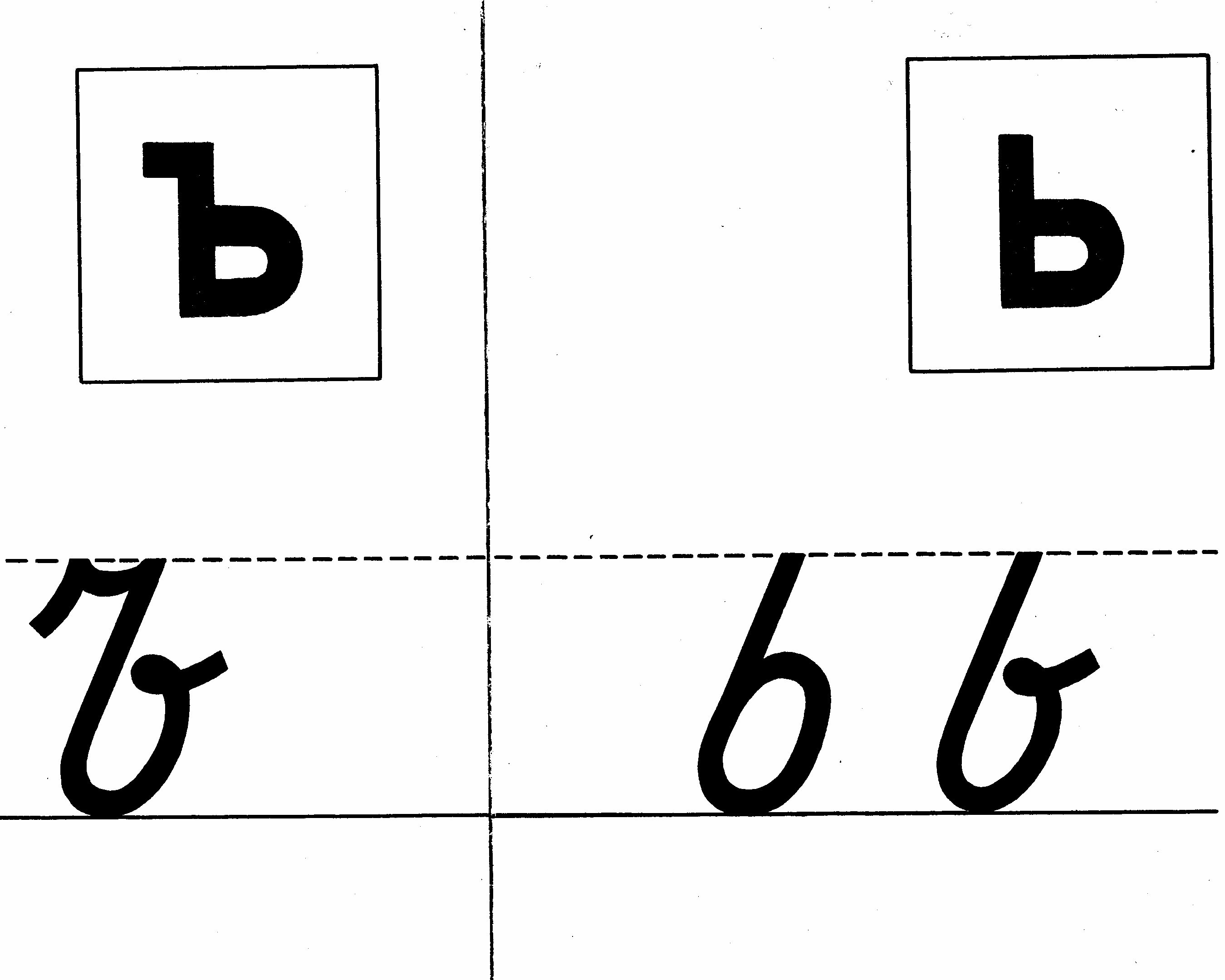 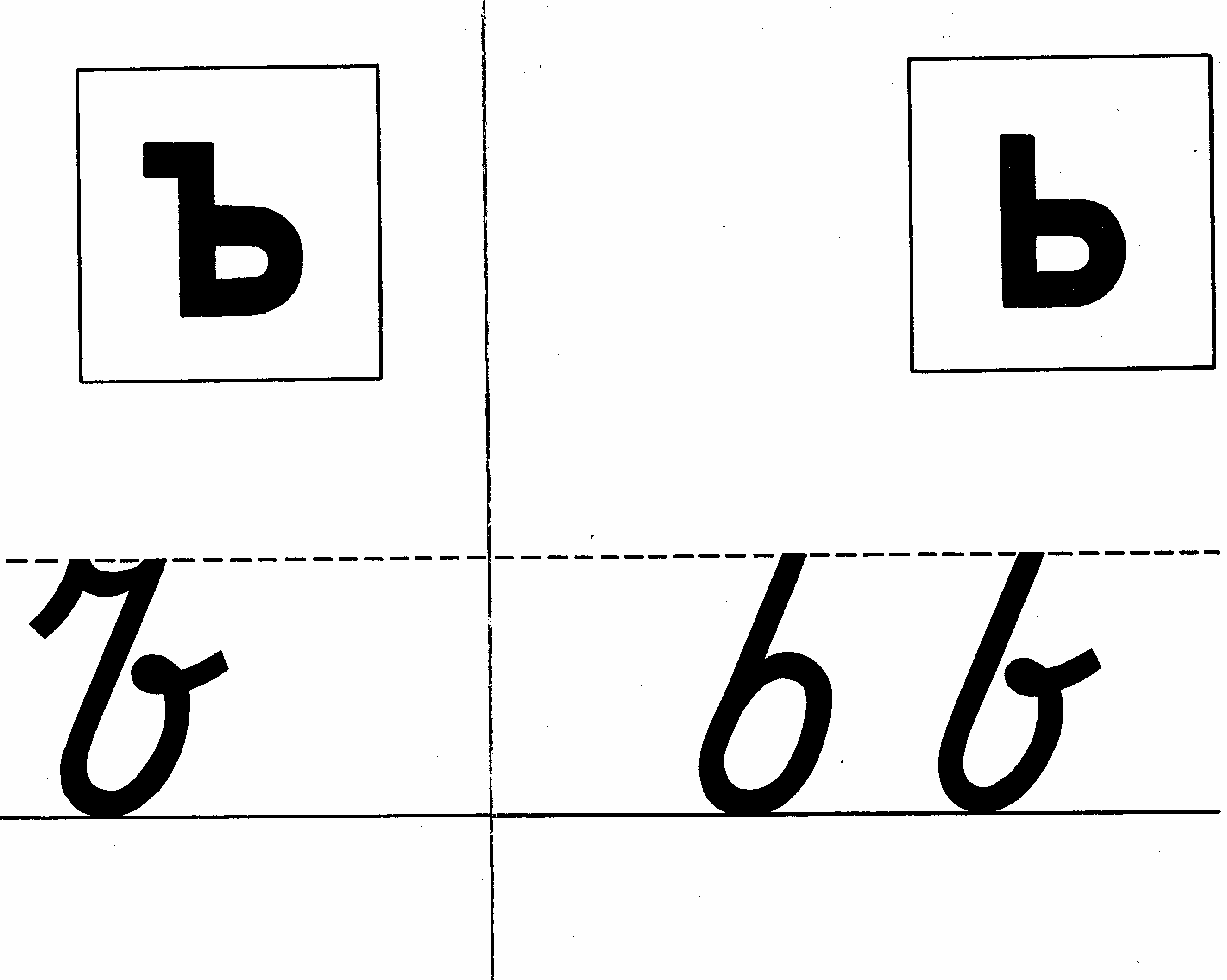 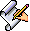 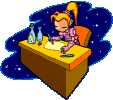 Я тетрадочку открою 
И как надо положу.
Я от вас не скрою: 
Ручку я вот так держу.
Сяду прямо,не согнусь, 
За работу я возьмусь.
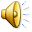 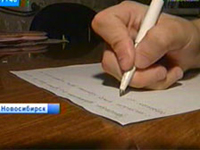 Сравните буквы
ъ
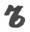 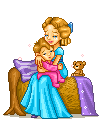 объятия
Дом
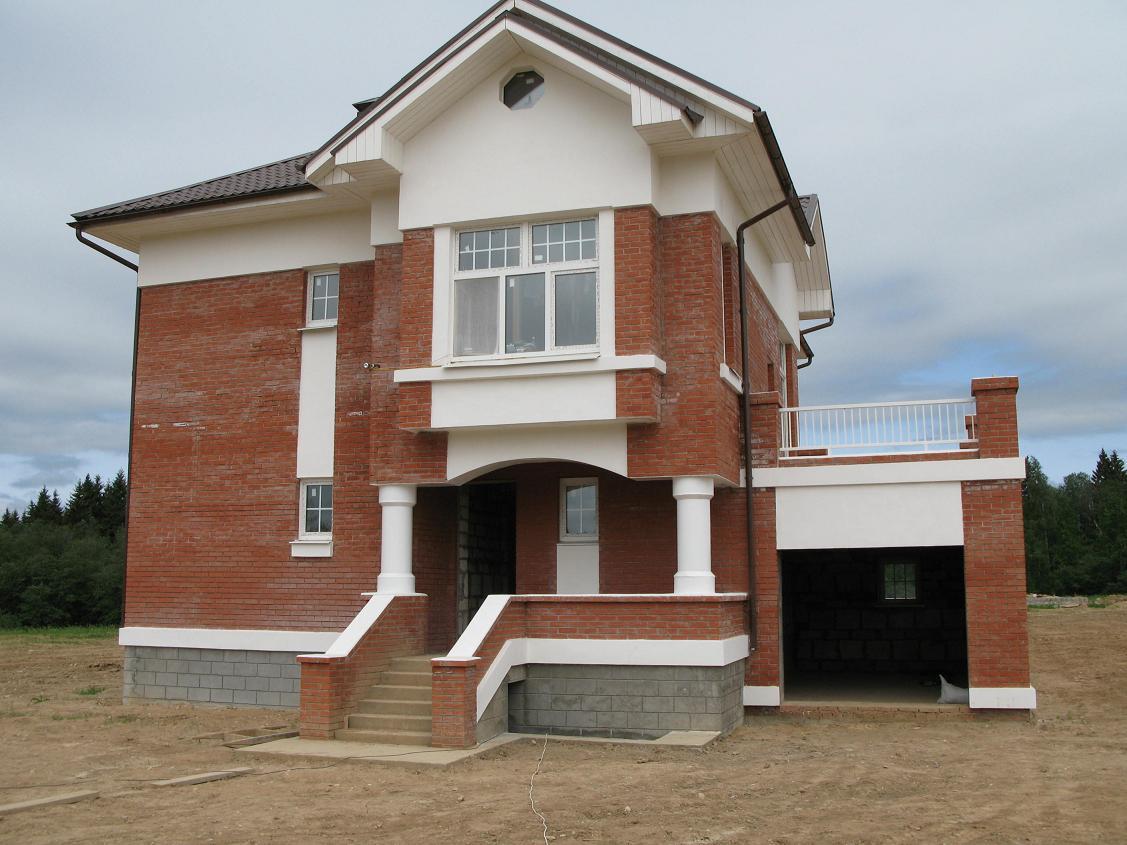 подъезд
подъём
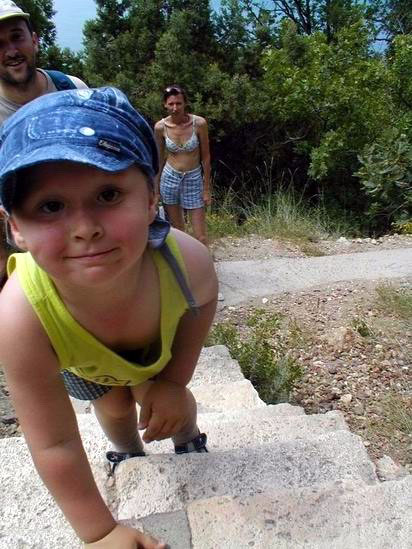 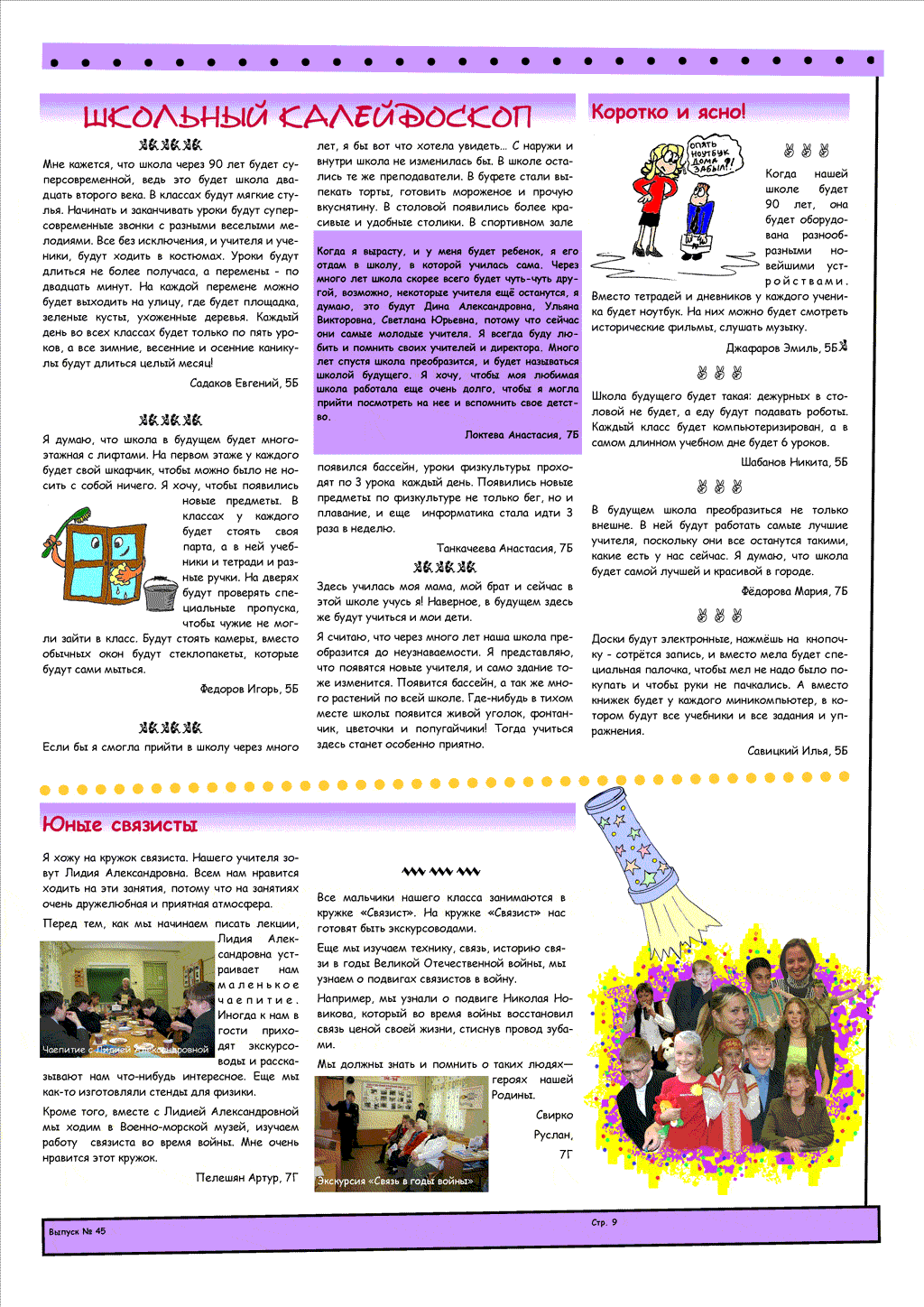 Предъюбилейный выпуск газеты
обезьяны
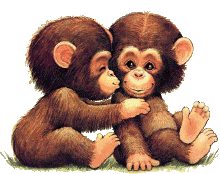 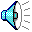 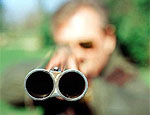 ружье
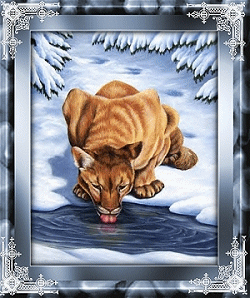 пьёт
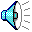 воробьи
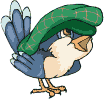 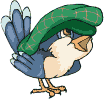 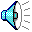 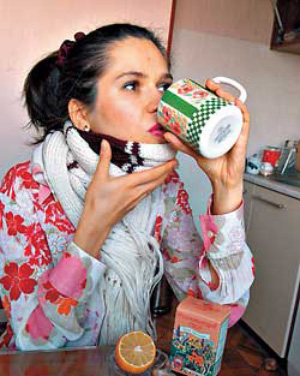 пью
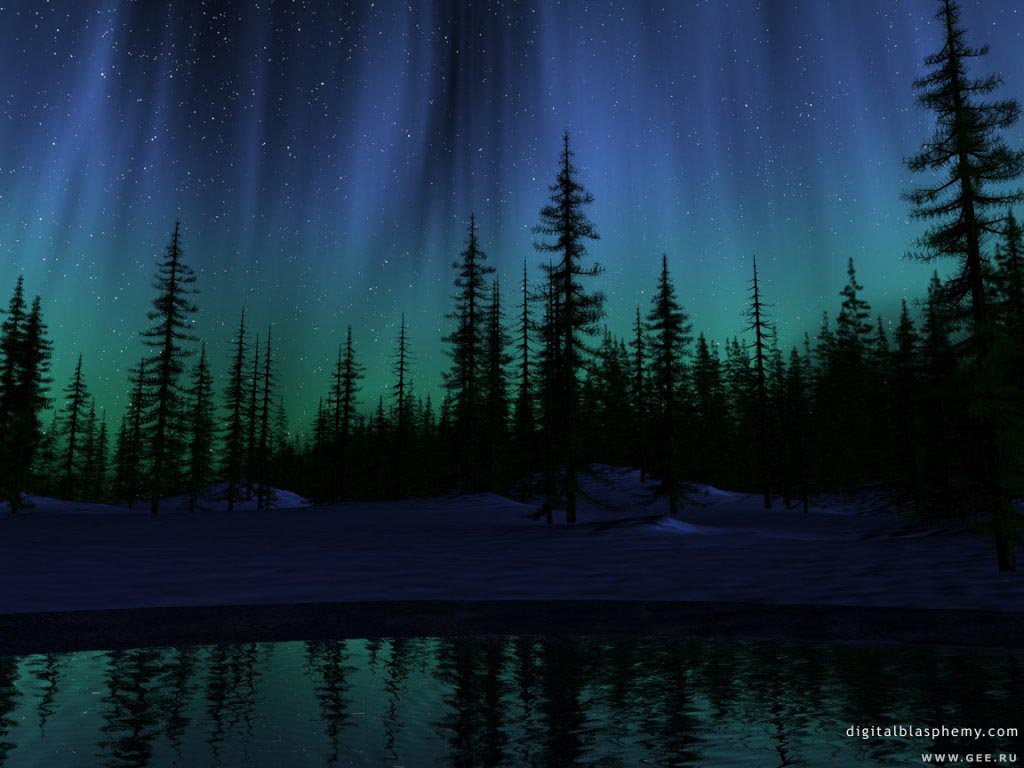 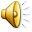 Звёзды
Звёзды ясные, звёзды высокие!
Что вы храните в себе,что скрываете?
Звёзды , таящие мысли глубокие,
Силой какою вы душу пленяете?

И почему так, когда вы сияете,
Маните в небо, в объятья широкие?
Смотрите в небо так, сердце ласкаете,
Звёзды небесные, звёзды далёкие!
                                     С. А. Есенин
Картинки, фото, анимация  и т. д.  взяты из интернета
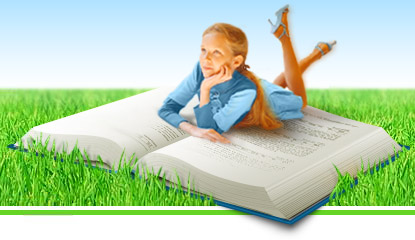 Работа Семенец В. В. учителя г. Радужного МОУ СОШ №8